О деятельности университета      по реализации стратегического направления «Инновационно восприимчивый университет»
Проневич Андрей Францевич,
проректор по научной работе
Актуальность инновационной деятельности
«Необходимо заниматься наукой, и особенно освоением на практике того, что создано учеными»
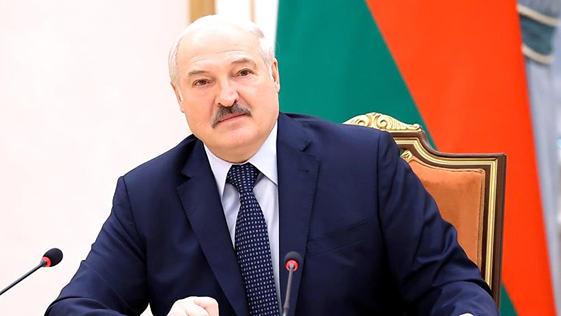 Президент Республики Беларусь  А.Г.  Лукашенко на встрече с белорусскими учеными,  09.02.2023
Планирование инновационной деятельности
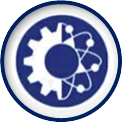 ИННОВАЦИОННО-ВОСПРИИМЧИВЫЙ УНИВЕРСИТЕТ
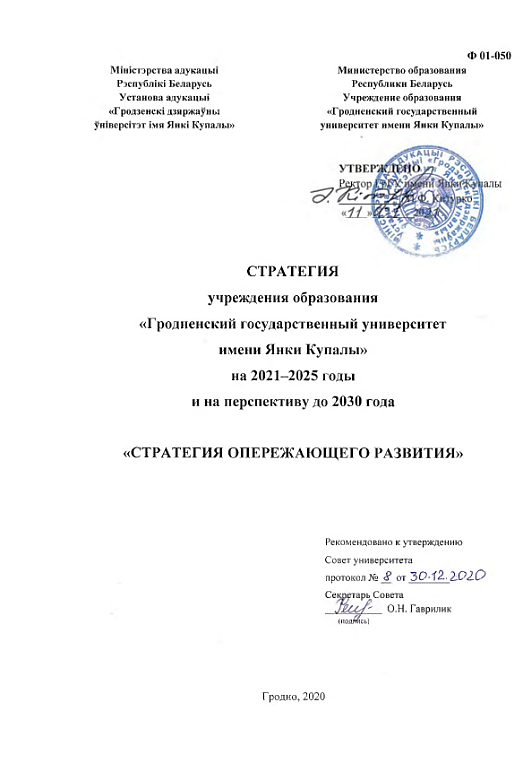 СТРАТЕГИЧЕСКАЯ ЦЕЛЬ:
Создать высокотехнологичный интеллектуальный университетский комплекс посредством формирования в университете инфраструктурной и организационно-кадровой поддержки инновационного социального развития,исследовательской и предпринимательской деятельности
Планирование инновационной деятельности
УЧЕБНЫЙ ПРОЦЕСС 
Создание междисциплинарного образовательного пространства, формирующего гармоничную личность и конкурентоспособного специалиста с предпринимательскими компетенциями
НАУЧНО-ИССЛЕДОВАТЕЛЬСКАЯ ДЕЯТЕЛЬНОСТЬ Формирование региональной системы управления знаниями и инновациями на основе взаимовыгодного партнерства университета, субъектов инновационной инфраструктуры, предприятий и бизнеса
ЦЕЛИ ПО ПРОЦЕССАМ:
ИНТЕРНАЦИОНАЛИЗАЦИЯ
Внедрение лучшего зарубежного опыта в сфере инновационного развития.
Развитие партнерских отношений с инновационными университетами Европы и Азии
ВОСПИТАТЕЛЬНАЯ ДЕЯТЕЛЬНОСТЬ
Модернизация системы студенческого самоуправления на основе принципа студентоцентризма
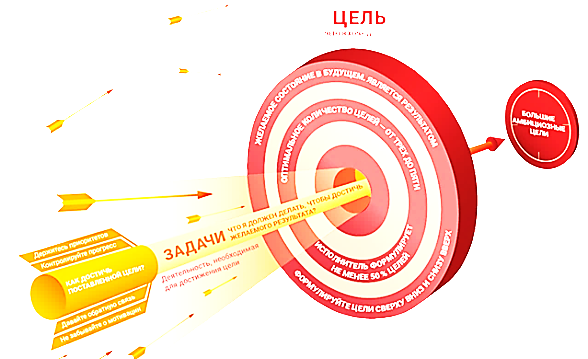 Нормативная терминология
Инновация
введенная в гражданский оборот или используемая для собственных нужд новая или усовершенствованная продукция (технология, услуга), новое организационно-техническое решение производственного, административного, коммерческого или иного характера
процесс последовательного превращения идей в товары, проходящих этапы НИОК(Т)Р, маркетинга, производства и сбыта (инновационный процесс)
Инновационная деятельность
комплекс работ, направленных на преобразование новшества в инновацию (инновационный проект)
Виды инноваций в университете
УЧЕБНЫЙ ПРОЦЕСС 
авторские тексты (монографии, учебники, методические рекомендации, программы практик) по инновациям в образовании;
публикации в журнале «Университет образовательных инноваций»;
сертификат о государственной регистрации ЦУМК;
видеоинструкция по использованию инновационных образовательных ресурсов.
НАУЧНО-ИССЛЕДОВАТЕЛЬСКАЯ ДЕЯТЕЛЬНОСТЬ 
внедренная наукоемкая и научно-техническая продукция (товары, процессы, услуги), которая является новой или обладает значительно улучшенными (усовершенствованными) свойствами, техническими и функциональными характеристиками, способами и сферой использования (в сравнении с аналогами)
ИНТЕРНАЦИОНАЛИЗАЦИЯ
мероприятия для иностранных партнеров (технология виртуальной мобильности);
внедрение результатов международных стажировок;
проектирование и реализация мероприятий с иностранными студентами, направленных на повышение уровня их адаптации впространстве университета, языковой / профессиональной компетенции;
учебные программы для новой англоязычной специальности, по билингвальному обучению  и др.
ИННОВАЦИИ В УНИВЕРСИТЕТЕ
ВОСПИТАТЕЛЬНАЯ ДЕЯТЕЛЬНОСТЬ
внедрение нового мероприятия (проекта) общеуниверситетского уровня;разработка методических рекомендаций, монографий, выполнение инициативных НИР в области воспитательной деятельгости;
внедрение методических разработок воспитательных мероприятий и др.
Цель проектирования  инноваций
повышение качества и расширение спектра новых видов продукции (товаров, услуг) с целью генерации доходов от их реализации и повышения конкурентоспособности университета
ИННОВАЦИИ
повышение эффективности деятельности университета по основным процессам, в т.ч. путем внедрения успешных форм и моделей управления, с целью  обеспечения его устойчивого развития
Управление инновационной деятельностью
Стратегии по основным процессам университета  на 2021-2025 годы и на перспективу до 2030 года
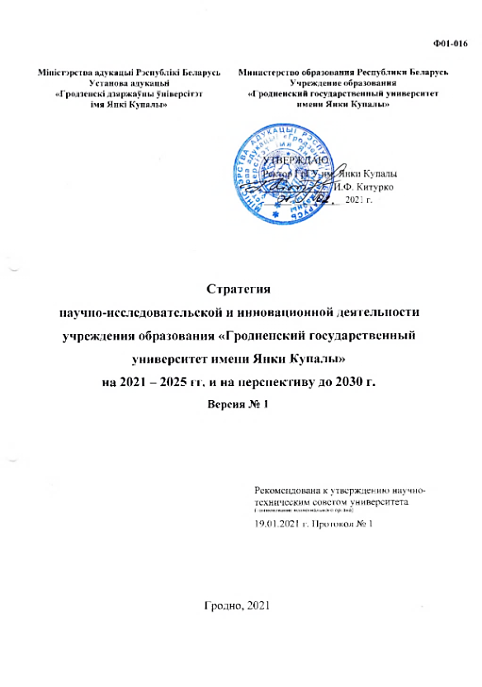 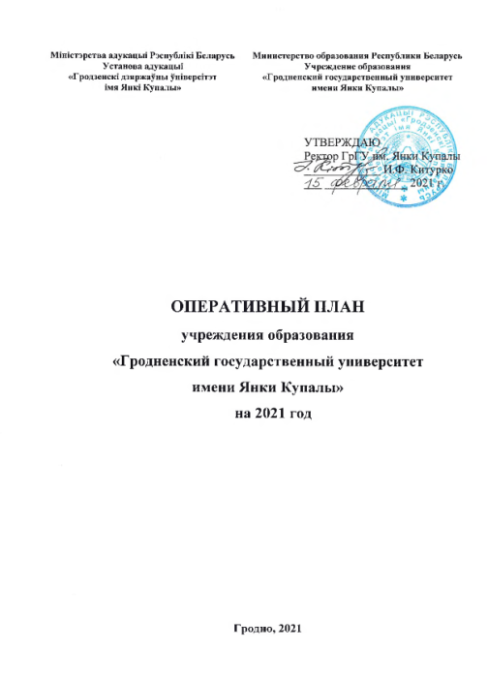 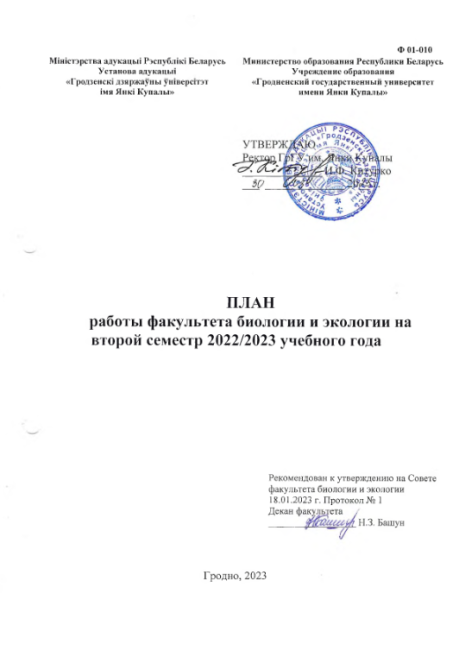 Оперативный план работы университета, факультета, подразделения
Планы работ структурных подразделений
Индивидуальные планы работ ППС
Управление инновационной деятельностью
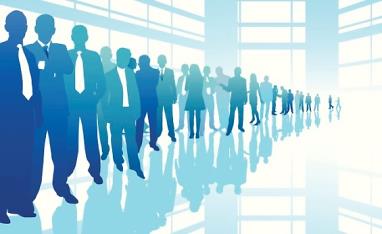 ПРОФЕССОРСКО-ПРЕПОДАВАТЕЛЬСКИХ СОСТАВ
компетенции инновационного предпринимательства
вовлеченность в инновационную деятельность
самореализация, воплощение творческих идей и их «капитализация»
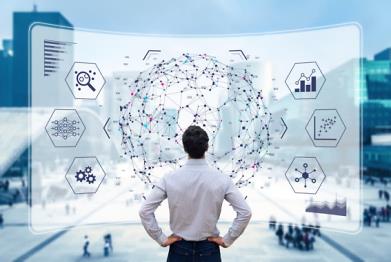 ИНФРАСТРУКТУРА
Студия проектов и стартапов
конкурсы стартап-проектов «ИнНаСтарт», проект «Диплом как стартап» 
журнал «Университет образовательных инноваций»
Центр трансфера технологий и научно-технологический парк
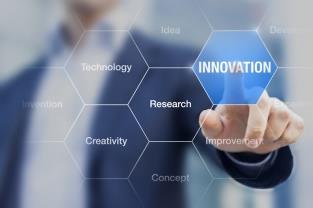 ИННОВАЦИОННЫЕ ПРОЕКТЫ
гранты Фонда инновационного развития университета, 
проекты Государственной программы инновационного развития
экспериментальные и инновационные проекты  Министерства образования
организация инновационных производств, предприятий
Студия проектов и стартапов
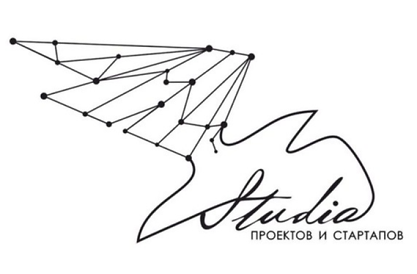 Образовательные активности (митапы, семинары, тренинги) –  224 семинара и воркшопа (в рамках 4-х учебных годов)
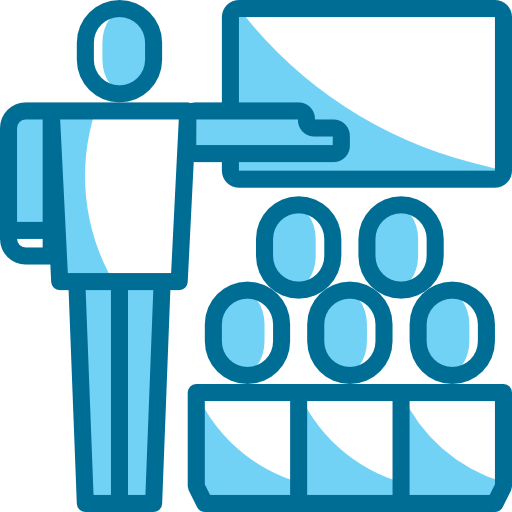 Командная работа над идеей (проектом) – более 100 студентов-участников , 50 проектов (10 проектов продолжают развиваться)
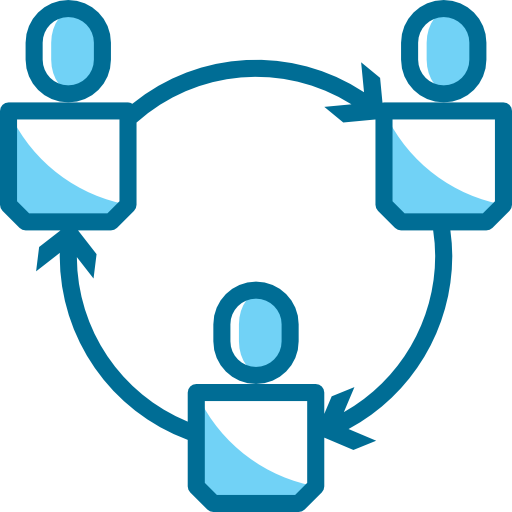 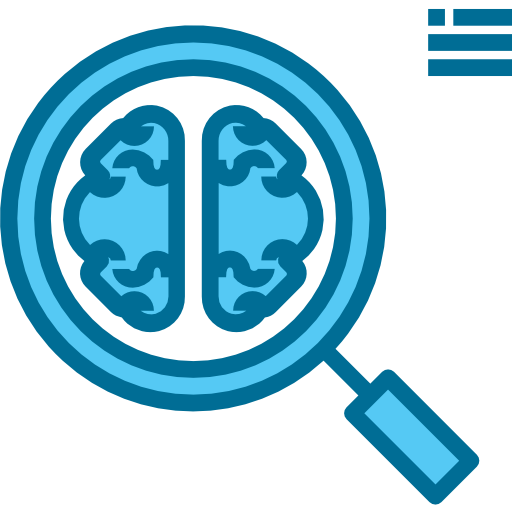 Сопровождение работы над проектом – 30 работающих модераторов, тренеров, экспертов
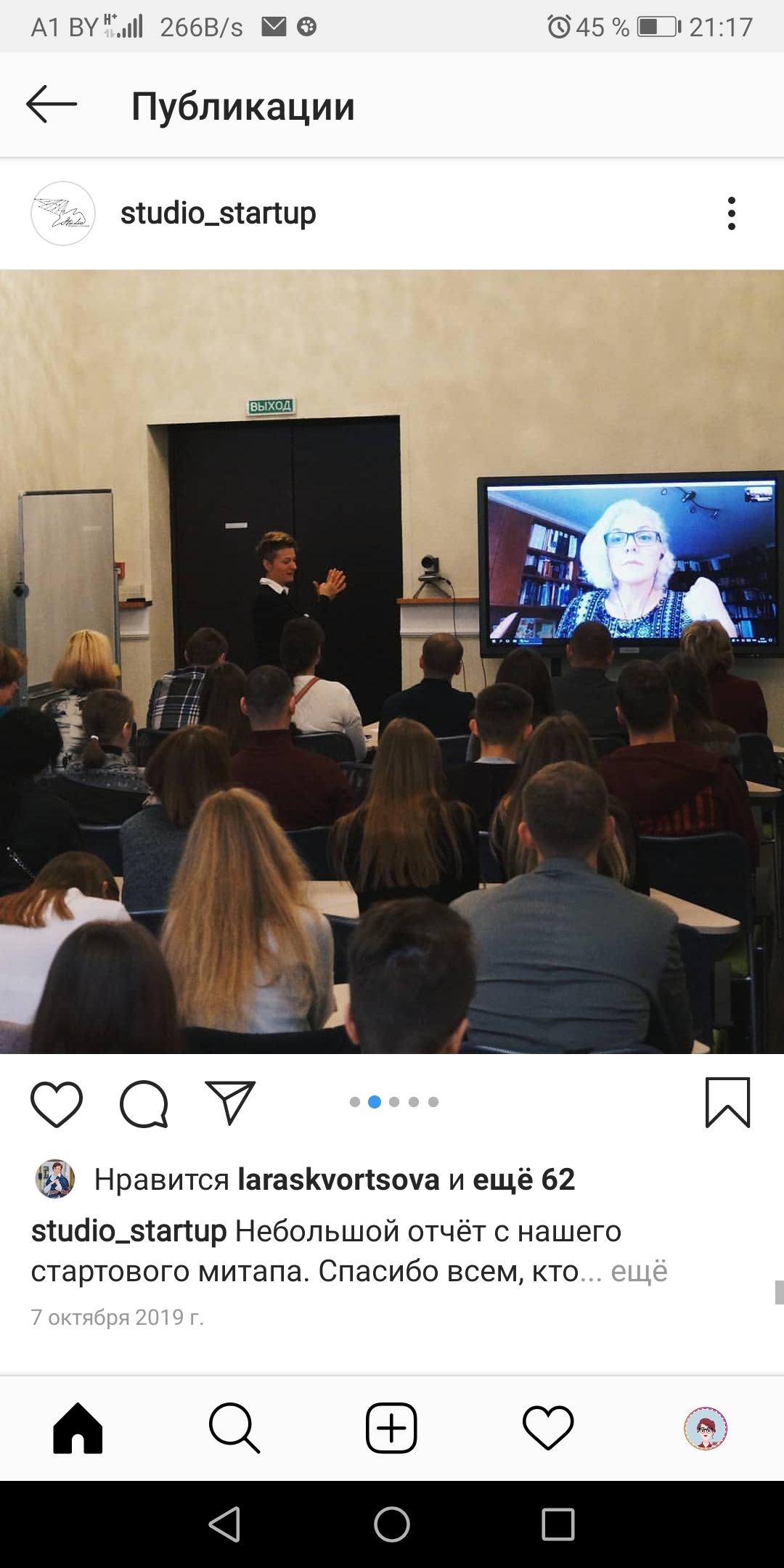 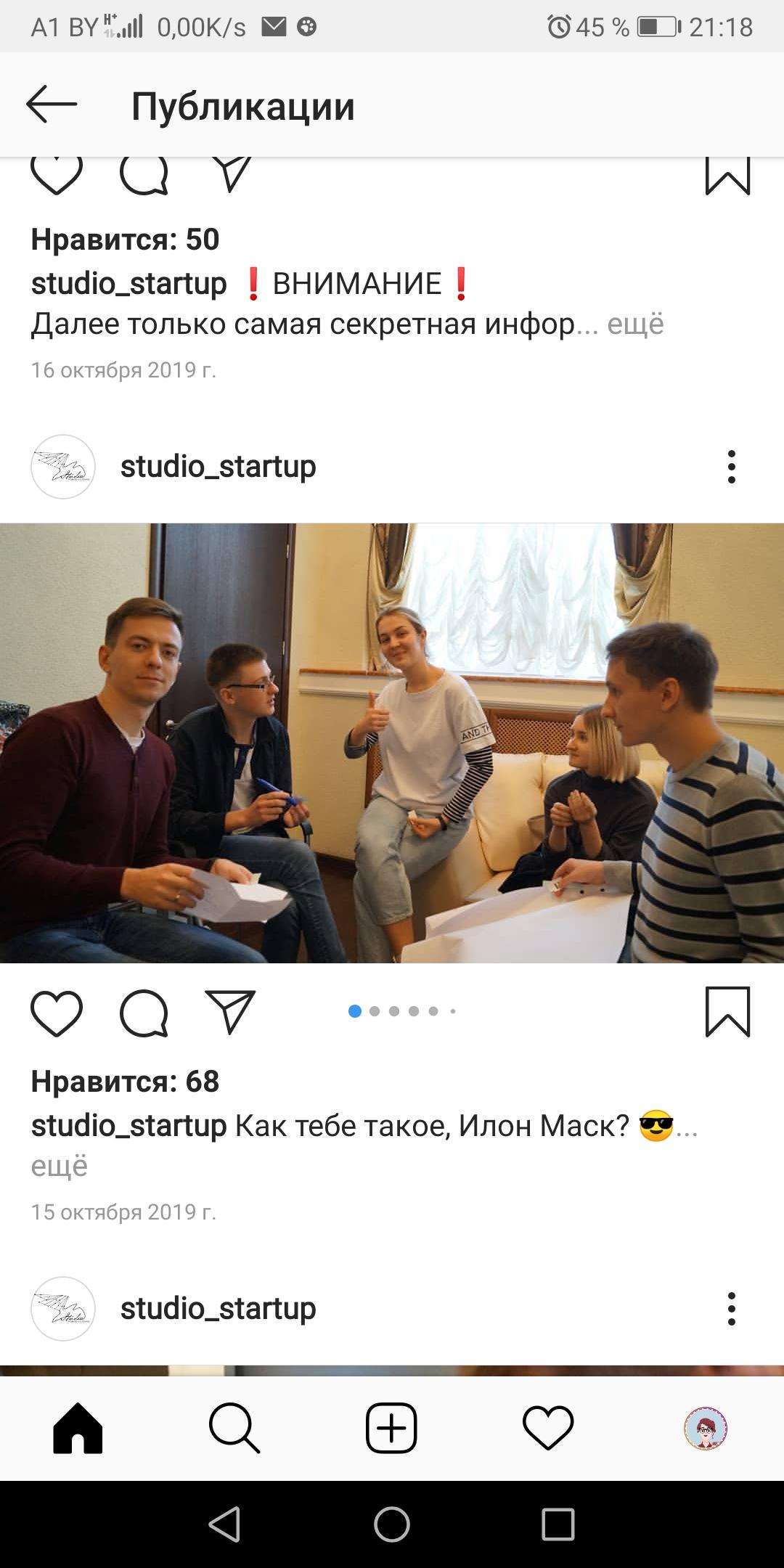 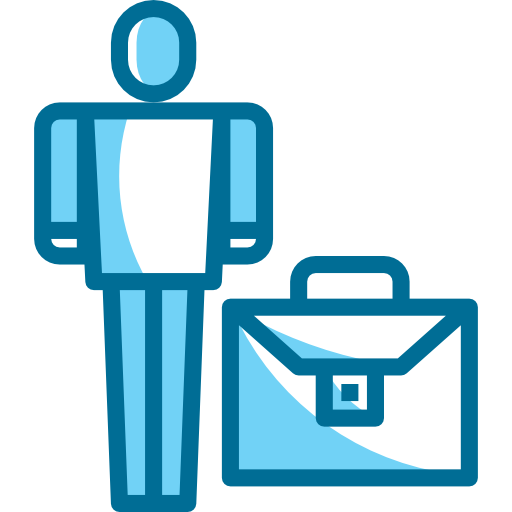 Мотивационные выступления и открытые презентации  (21 встреча с предпринимателями)
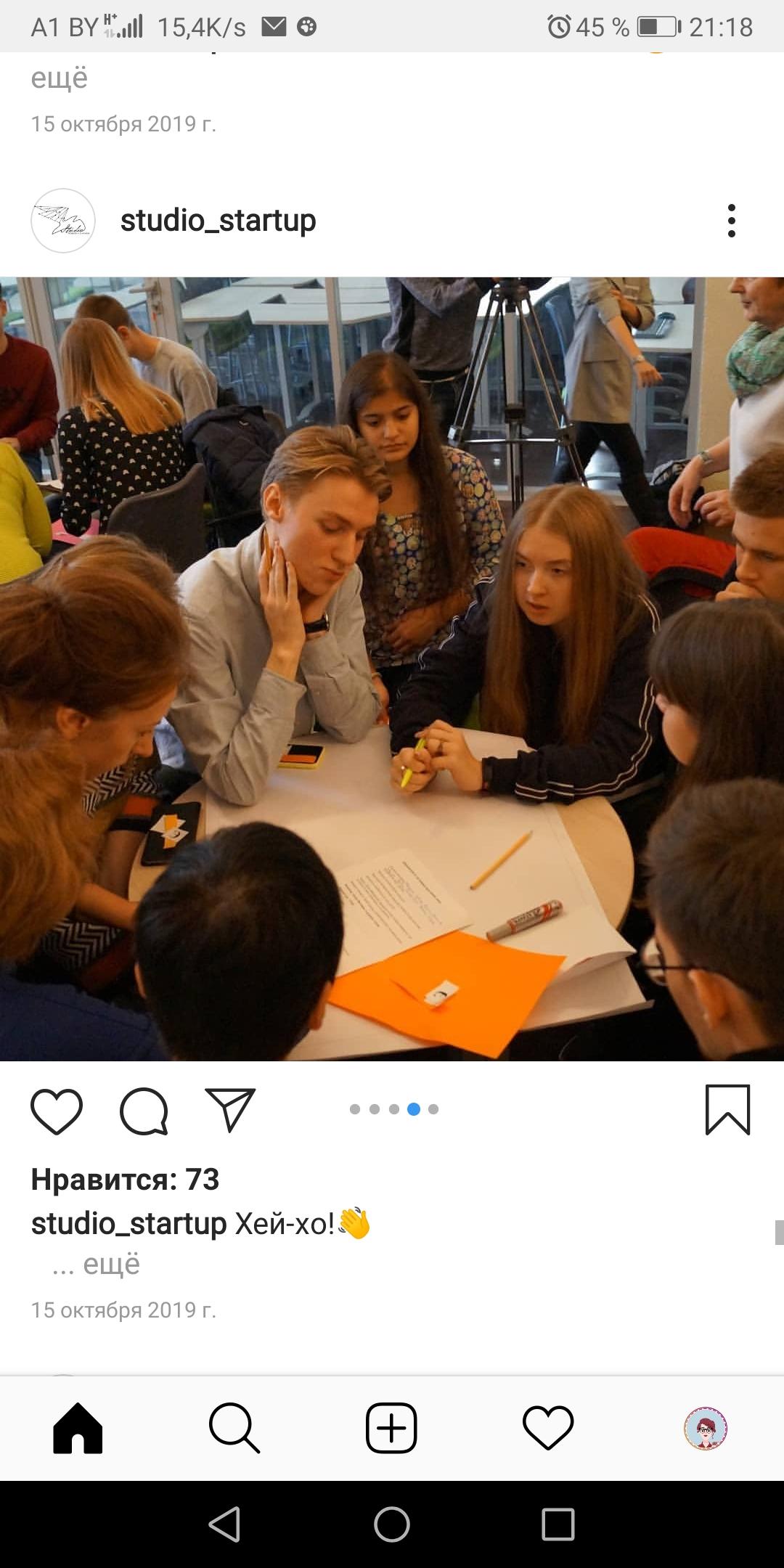 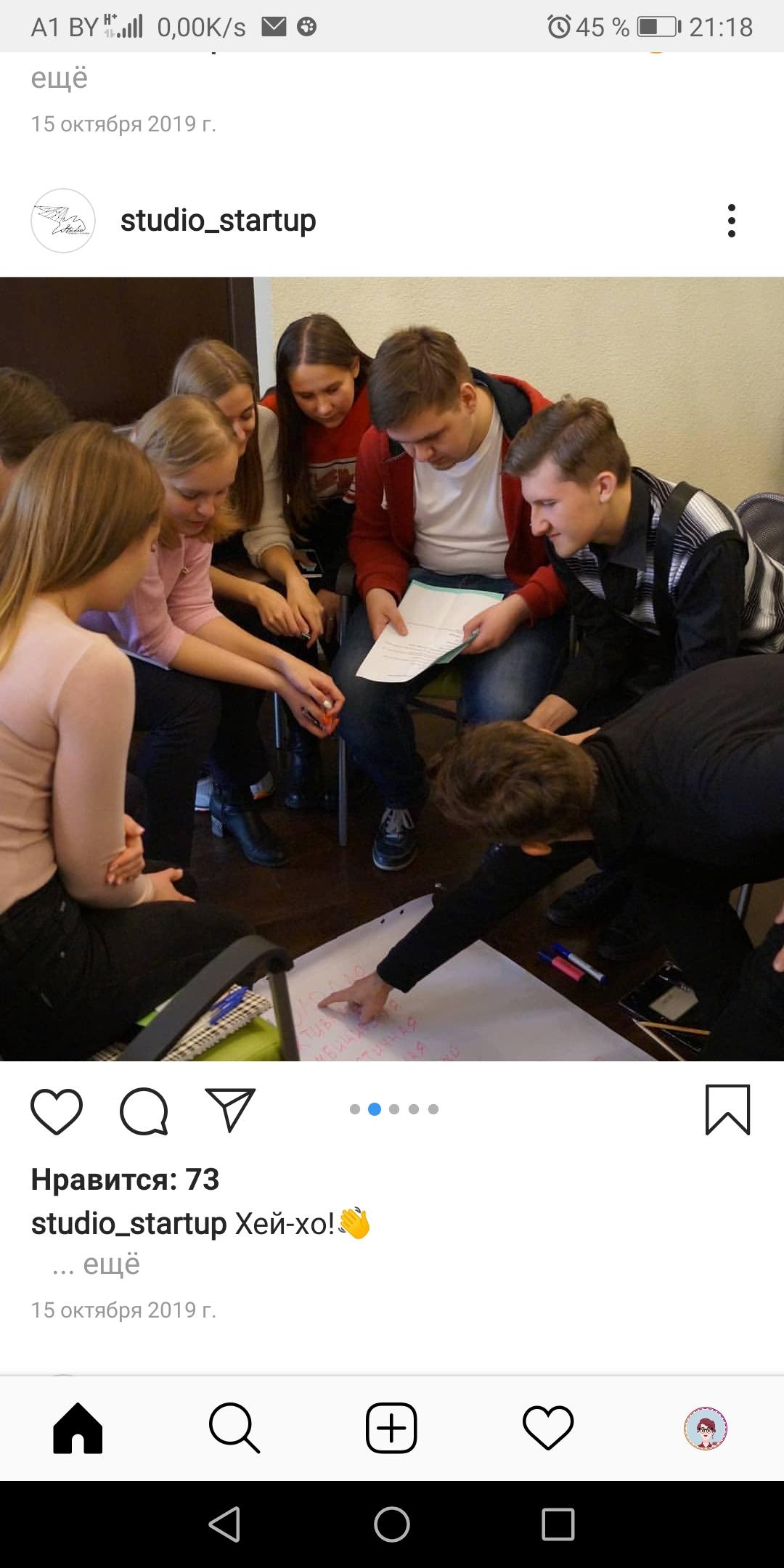 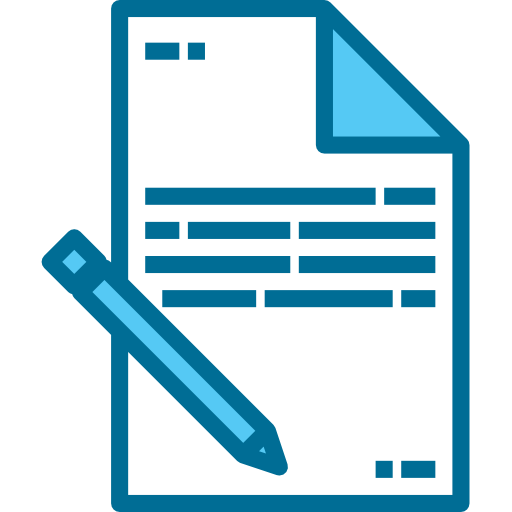 Образовательные программы:
2019/2020 учеб. год – 1
2020/2021 учеб. год – 2
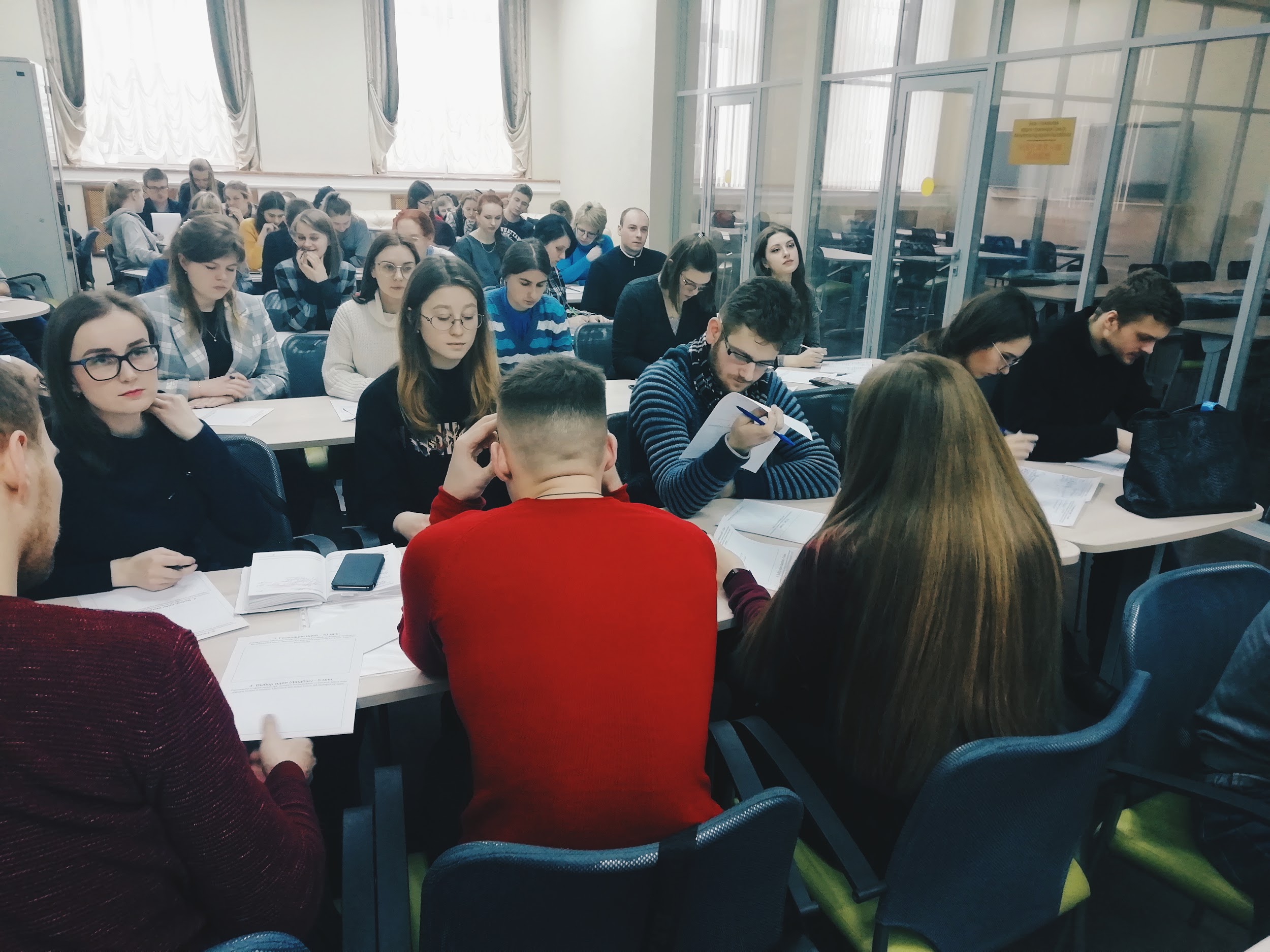 2021/2022 учеб. год – 4
2022/2023 учеб. год – 1
Мониторинг деятельности Студии проектов и стартапов
Конкурсы стартап-проектов
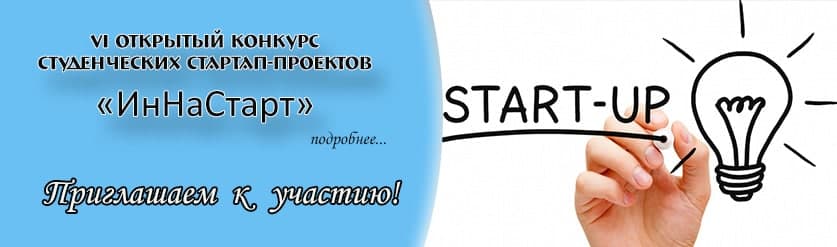 с 2018 г.
10
Конкурсов
642
Идеи стартап-проектов
1415
я
Студентов-участников
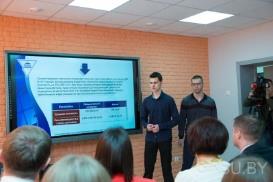 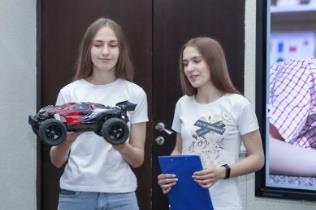 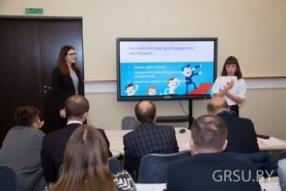 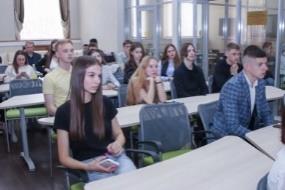 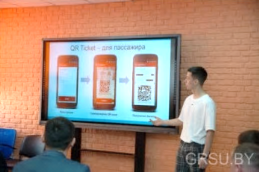 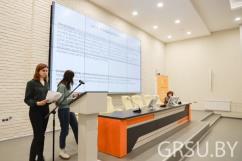 конкурсы
Конкурсы стартап-проектов
конкурсы
Динамика участия студентов в конкурсах «ИнНаСтарт»
Конкурсы стартап-проектов
конкурсы
Динамика участия студентов в конкурсах «ИнНаСтарт»
Мониторинг инновационной деятельности
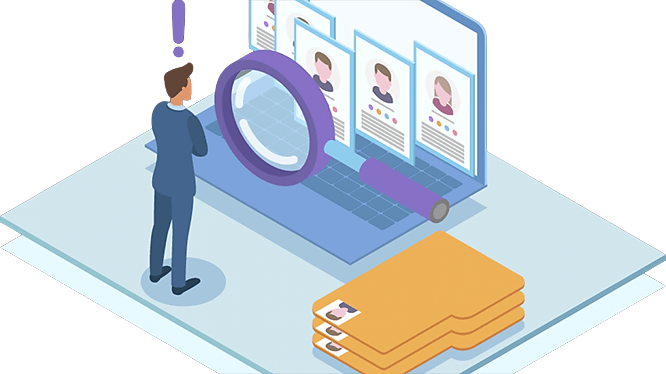 Степень реализации стратегического направления «Инновационно восприимчивый университет»
Мониторинг реализации ведется по 23 основным показателям:
78,3 % (выполнено 18 показателей)
2021
73,9 % (выполнено 17 показателей)
2022
Мониторинг инновационной деятельности
Целевые показатели достижения стратегических целей :
Управляемость реализацией показателя:
1. Развитая инновационная инфраструктура университета (Фонд инновационного развития, субъекты инновационной инфраструктуры, журнал «Университет образовательных инноваций», конкурсы стартап-проектов и др.)
2. Развитая инновационная инфраструктура Республики Беларусь (государственная программа инновационного развития, инновационные фонды,  конкурсы инновационных проектов и др.)
Мониторинг инновационной деятельности
Целевые показатели достижения стратегических целей :
Управляемость реализацией показателя:
1. Внедренная система сертификации процесса проектирования и реализации инноваций в университете (приказ от 27.12.2021 № 1548)
2. Развитая инновационная инфраструктура университета и региона (субъекты реального сектора экономики, инновационные предприятия - резиденты технопарка, областные кластеры, цифровые ресурсы и электронные сервисы университета и др.)
Мониторинг инновационной деятельности
Целевые показатели достижения стратегических целей :
Управляемость реализацией показателя:
1. Мероприятия по взаимодействию кафедр с научно-технологическим парком                      (приказ от 15.03.2022 № 338).
2. Гранты Фонда инновационного развития университета на реализацию проектов, заканчивающихся созданием инновационного предприятия – резидента технопарка       (приказ от 26.12.2019 № 1781).
3. Содействие Центром трансфера технологий в разработке бизнес-планов инновационных предприятий / инновационных проектов.
4. Постоянно действующие конкурсы на право получения статуса резидента технопарка.
Мониторинг инновационной деятельности
Анализ рисков инновационной деятельности
Риски и возможности, оказавшие наибольшее воздействие на реализацию показателей стратегического направления «Инновационно восприимчивый университет»
Прогнозируемый риск деятельности
Маркерные показатели  прогнозируемого риска:
1. Малое количество проектов, подаваемых на конкурсы Фонда инновационного развития университета (освоение средств Фонда в 2022 г. – только 43 %).
2. Отсутствие «крупных» инновационных проектов, включенных в соответствующие госпрограммы и/или финансируемых из внешних инновационных фондов.
3. Невысокая доля  защит диссертаций работниками по приоритетным отраслям и специальностям, относящимся к V и VI технологическим укладам (менее 30 % от общего количества защит в год).
4. Низкое количество СНО, использующих инфраструктуру научно-технологического парка   (всего 1 СКБ из действующих 8 СНИЛ и 2 СКБ)
5. Отсутствие в структуре университета отраслевых научно-исследовательских лабораторий
Прогнозируемый риск
Низкий уровень коммерциализуемости (практической отдачи, эффекта от) инноваций, проектируемых студентами и работниками университета
Минимизация прогнозируемого риска
МЕРОПРИЯТИЯ ПО УПРАВЛЕНИЮ РИСКОМ:
ФАКУЛЬТЕТ (КАФЕДРЫ):
Направление на обучение (повышение квалификации) сотрудников (студентов) в области бизнес-планирования и проектирования инноваций (подготовки проектов)
ПРОФЕССОРСКО-ПРЕПОДАВАТЕЛЬСКИЙ СОСТАВ И СТУДЕНТЫ
Открытие специальностей магистратуры /аспирантуры по приоритетным отраслям науки и специальностям, относящимся к V и VI технологическим укладам, выполнение плана приема в магистратуру /аспирантуру
УНИВЕРСИТЕТ:
Совершенствование системы стимулирования вовлеченности работников и обучающихся в инновационную деятельность и инвестиции в их творческое развитие
Минимизация прогнозируемого риска
МЕРОПРИЯТИЯ ПО УПРАВЛЕНИЮ РИСКОМ:
ФАКУЛЬТЕТ (КАФЕДРЫ):
Создание и организация деятельности отраслевых лабораторий, особенно по направлениям исследований, относящихся к V и VI технологическим укладам)
ИНФРАСТРУКТУРА ИННОВАЦИОННОЙ ДЕЯТЕЛЬНОСТИ
Формирование перспективного плана развития (модернизации) материально-технической базы научных исследований и разработок до 2030 г.
УНИВЕРСИТЕТ:
Совершенствование нормативной правовой основы в сфере управления результатами интеллектуальной деятельности сотрудников и обучающихся университета
Минимизация прогнозируемого риска
МЕРОПРИЯТИЯ ПО УПРАВЛЕНИЮ РИСКОМ:
ФАКУЛЬТЕТ (КАФЕДРЫ):
Подготовка и подача заявок на реализацию «крупных» инновационных проектов в рамках различных внешних программ  и/или инновационных фондов)
ИННОВАЦИОННЫЙ ПРОЕКТ (ПРОЕКТНАЯ ДЕЯТЕЛЬНОСТЬ)
Организация контроля за качеством подготовки сотрудниками разрабатываемых инновационных проектов (проектируемых инноваций)
УНИВЕРСИТЕТ:
Концентрация ресурсов университета на наиболее эффективных (перспективных) инновационных проектах (мероприятиях)
Заявляемые аспекты для улучшения
1. Разработка стратегических документов, определяющих концептуальные подходы к управлению результатами интеллектуальной деятельности в университете.
Разработка единых подходов к управлению результатами инновационной (интеллектуальной) деятельности работников и обучающихся университета
2. Создание и ведение сводного реестра проектируемых инноваций  (результатов интеллектуальной деятельности) университета.
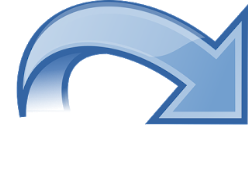 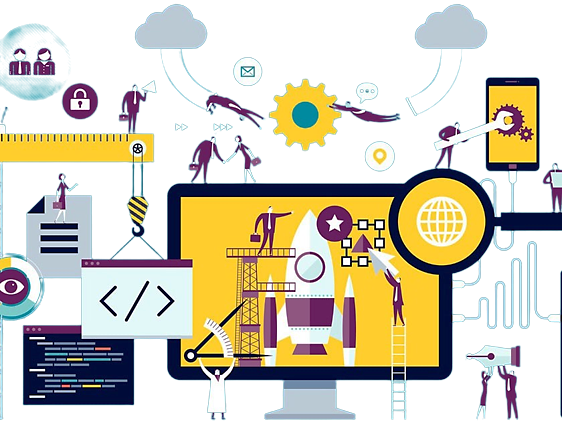 3. Внесение в систему менеджмента качества критериев и порядка учёта вовлеченности работников и обучающихся в инновационную деятельность университета.
Проектирования инноваций
Фундаментальные исследования
Прикладные исследования
Научно-технический проект, ОКР
Инновационный проект
РАЗРАБОТКА И ИСПЫТАНИЕ ИДЕЙ
РАЗРАБОТКА ПРОДУКЦИИ
Инновационные идеи
Новая наукоемкая продукция
Решение о выпуске
Решение о разработке
Решение об испытании
Отбор идей
Отбор проектов
Прототип, инновационная продукция (производство, предприятие)
Конкурсы стартап-проектов
Студия проектов и стартапов
Гранты Фонда инновационного развития
Управление инновациями
Управление инновациями
Нормативно-правовое обеспечение ИННОВАЦИЙ (результатов интеллектуальной деятельности в целом) на этапах:
РАЗРАБОТКА ПОЛИТИКИ В ОБЛАСТИ ИНТЕЛЛЕКТУАЛЬНОЙ СОБСТВЕННОСТИ УНИВЕРСИТЕТА
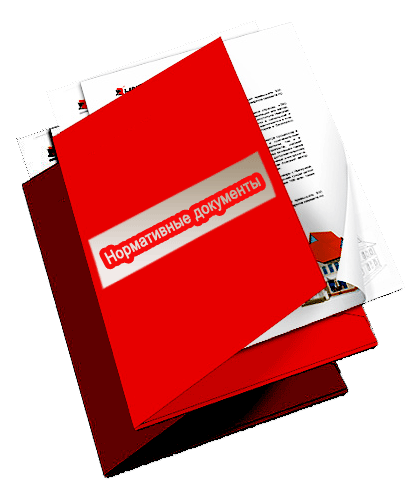 создания (проектирования)

правовой охраны

введения в гражданский оборот

защиты прав собственности
1. Рекомендация Всемирной организации интеллектуальной собственности для научных организаций.

2. Задача Стратегии Республики Беларусь в сфере интеллектуальной собственности до 2030 г.
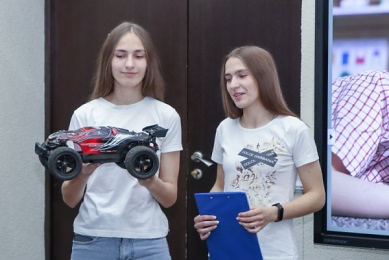 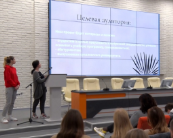 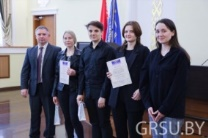 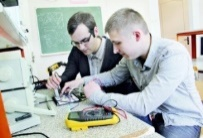 Управление инновациями
ПОЛИТИКА В ОБЛАСТИ ИНТЕЛЛЕКТУАЛЬНОЙ СОБСТВЕННОСТИ УНИВЕРСИТЕТА
Это стратегический документ, который:

определяет основные цели университета в области интеллектуальной собственности;

устанавливает базовые принципы распределения прав на создаваемые в университете объекты интеллектуальной собственности;

формирует единый подход к системе управления объектами интеллектуальной собственности на корпоративном уровне.
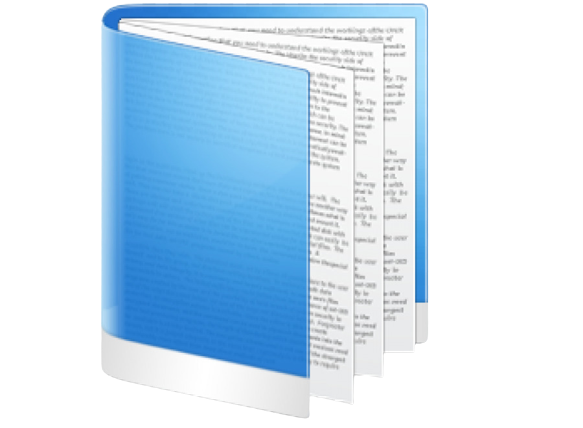 Политика
О деятельности университета по реализации стратегического направления «Инновационно восприимчивый университет»
Проневич Андрей Францевич,
проректор по научной работе
Приложение
Основные показатели реализации стратегического направления «Инновационно восприимчивый университет»                             в 2021-2022 гг. (по основным процессам) и плановые значения на 2023 и 2025 гг.
Приложение
Приложение
Приложение
Приложение
Приложение
* - на последующие периоды в рамках Оперативного плана университета показатель не планировался.